Нормализация на база данни
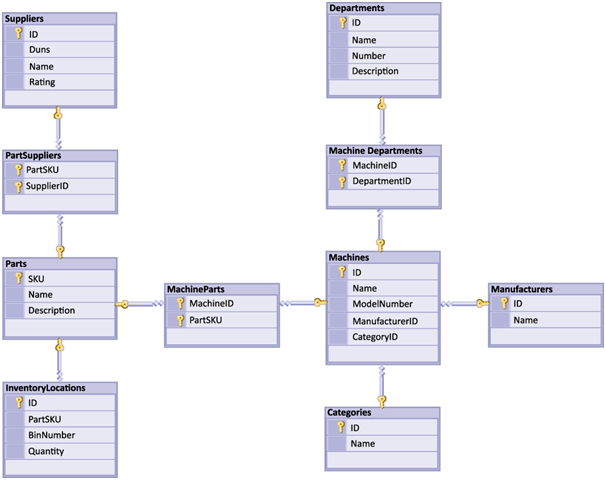 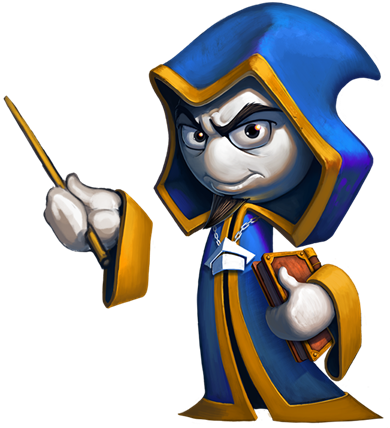 Бази Данни
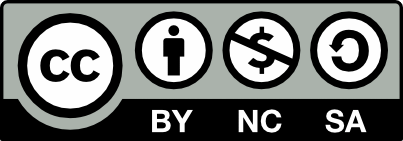 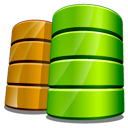 Учителски екип
Обучение за ИТ кариера
https://it-kariera.mon.bg/e-learning/
Нормализация
Нормализация e процесът по организиране на базата данни по таблици и колони
Цели данните да бъдат ефективно организирани без да се нарушава тяхната цялост и логическа взаимоовръзка
Основни форми на нормализация*:
Първа нормална форма
Втора нормална форма
Трета нормална форма
2
Първа нормална форма
Първа нормална форма изисква всички стойности на данните да са неразложими, т.е. колоните да имат единична стойност.
Тази таблицата нарушава първа нормална форма
3
Втора нормална форма
Втора нормална форма изисква таблицата да е в първа нормална форма и всички колони, които не са ключове да са зависими от първичния ключ на таблицата.
4
Втора нормална форма (2)
Реорганизиране на таблицата от по-рано:
Cities
Traders
Locations
5
Трета нормална форма
Трета нормална форма изисква таблицата да е във втора нормална форма и да съдържа колони, които са нетранзитивно зависими от първичния ключ
6
Нормализация
https://it-kariera.mon.bg/e-learning/
Министерство на образованието и науката (МОН)
Настоящият курс (презентации, примери, задачи, упражнения и др.) е разработен за нуждите на Национална програма "Обучение за ИТ кариера" на МОН за подготовка по професия "Приложен програмист"


Курсът е базиран на учебно съдържание и методика, предоставени от фондация "Софтуерен университет" и се разпространява под свободен лиценз CC-BY-NC-SA
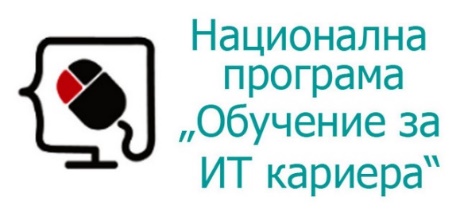 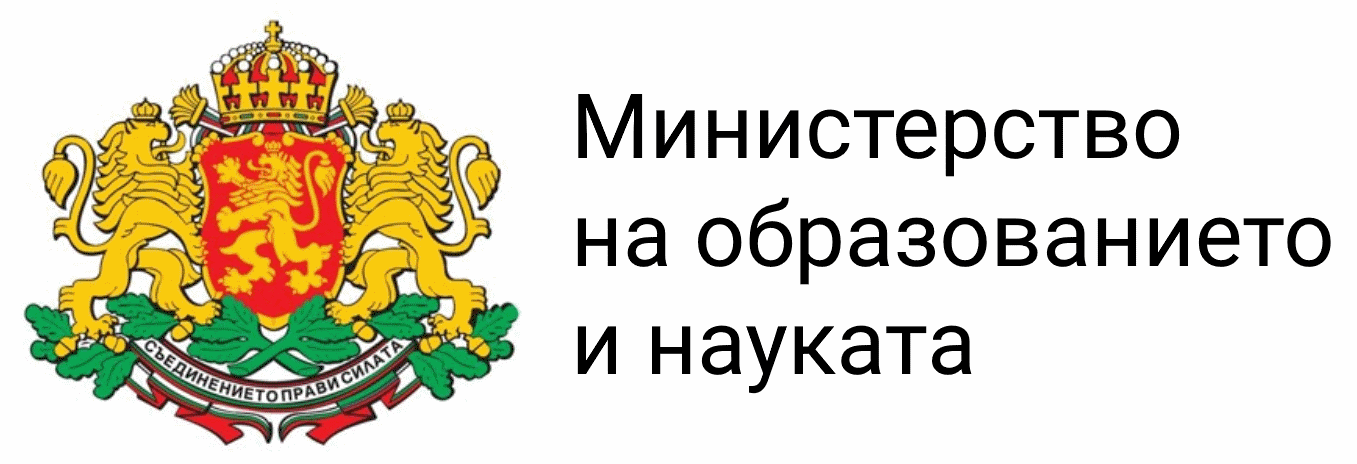 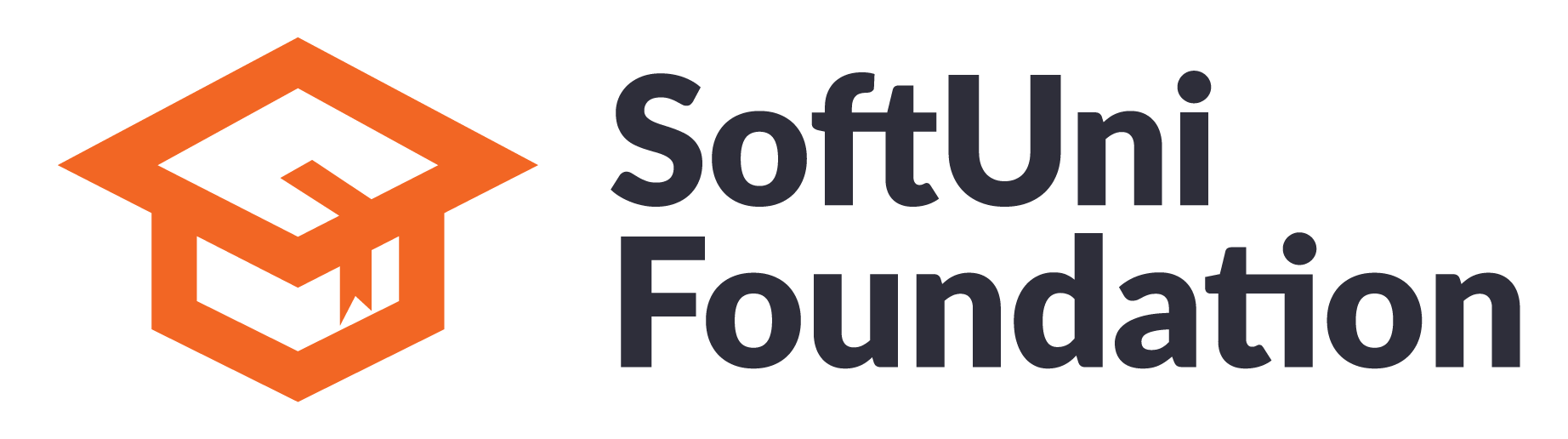 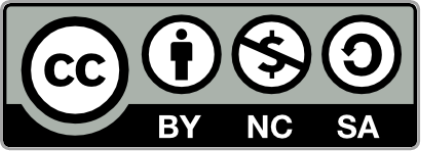 8